Нахождение неизвестного слагаемого
математика	4 класс
Математическая разминка
10001
Л
М
О
О
Уменьшить число 1700 в 100 раз
17
70
54
70
1 мин 10с = … с
(300-90):3
46+х=100
290
д
130
ц
ы
5600
Увеличить 560 в 10 раз
25*4 + 10*3
а + 210=500
Решаем  задачи
а) Коля вышел из дома в 14 ч 30 мин и пришёл в 15 ч 40 мин. Сколько времени он отсутствовал дома?
1ч 10 мин
б) Корзина с яблоками весит 3 кг 400 гр. Пустая корзина весит 500 гр. 
Сколько весят яблоки?
2кг 900г
в) В 1812 году Наполеон напал на Россию. В каком веке это произошло?
В   XIX веке
170
+ 90
21
910
130
390
5200
Заполни таблицу:
127
7498
4
22
471
Что записано в каждом столбике?
Х+37=64

42+х=80
Х+15=68:2

	24+х=79-30
Что такое уравнение?
Что значит решить уравнение?
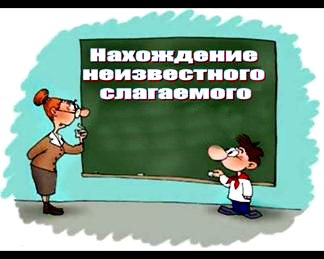 Алгоритм решения уравнений
1.Читаем уравнение.
2.Вычисляем значение выражения в правой части.
3. Записываем.
4.Вспоминаем правило нахождения неизвестного слагаемого.
5.Проверяем.
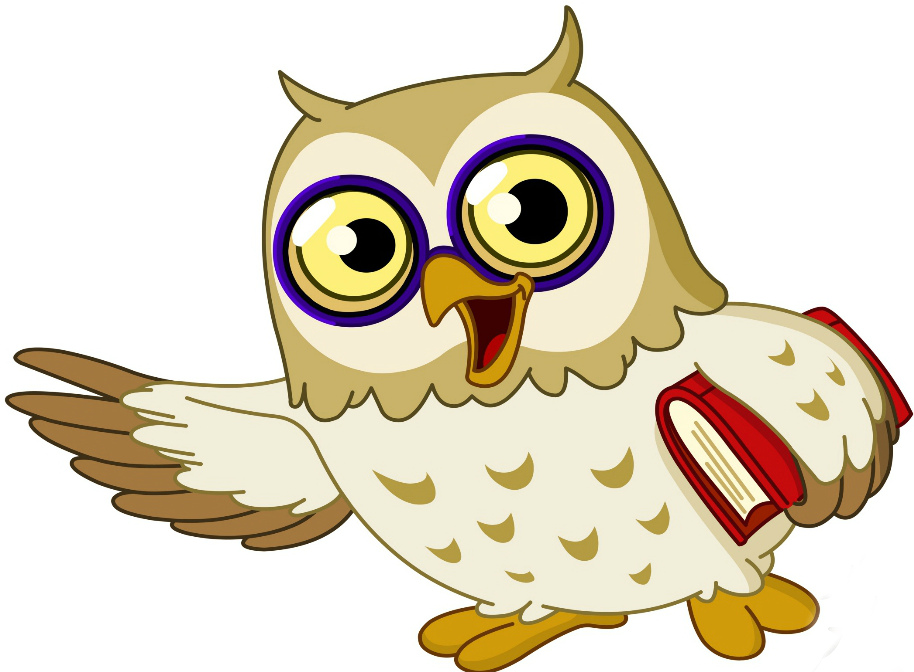 Самопроверка №278
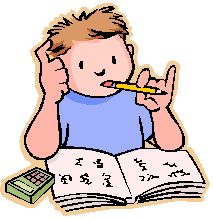 Х +390 = 70 • 6
Х +390 = 420
Х = 420 – 390
Х = 30
30 +390 = 70 • 6
420 = 420
Проверь себя. №279.
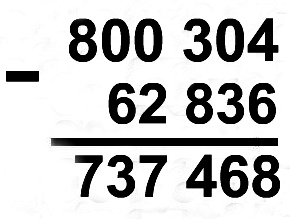 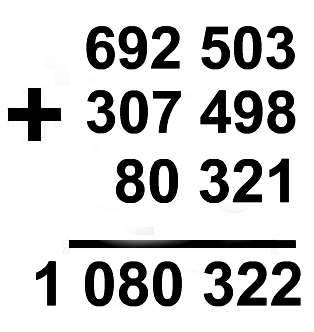 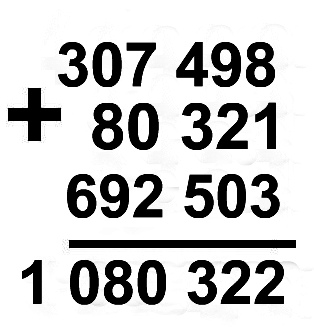 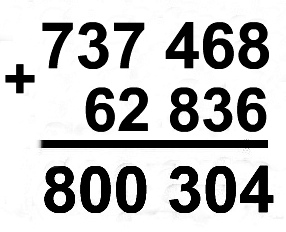 Выбери для себя:
1.Урок полезен, всё понятно. 2. Ещё придется потрудиться. 3.Я всё усвоил на уроке. 4.Мне ещё трудно решать задачи, уравнения. 5.Да, трудно всё - таки учиться.
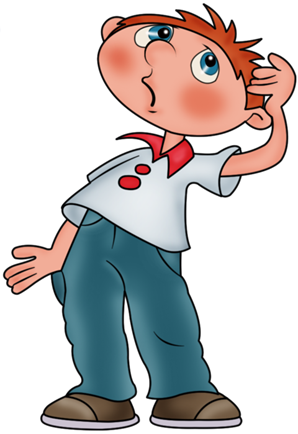 Домашнее задание 
                            
                №281, 282  стр.62